Learning Objective
I will be able to use discrete random variables.
Success Criteria
At the end of the lesson sequence, I will be able to:
3.3.1	develop the concepts of a discrete random variable and its associated probability function, and their use in modelling data
3.3.2	use relative frequencies obtained from data to obtain point estimates of probabilities associated with a discrete random variable
3.3.3	identify uniform discrete random variables and use them to model random phenomena with equally likely outcomes
3.3.4	examine simple examples of non-uniform discrete random variables
Vocabulary
Discrete Random Variable 
One that can only take countable number of values. 
discrete meaning that each value is separate and distinct 
Example:
Given 3 balls are drawn from a jar containing 4 white and 6 black balls with replacement. 
Let X be the number of white balls in the sample. 
X can take on the values: 0, 1, 2, 3
X is considered a discrete RV
Continuous Random Variable 
One that can take any value in an interval of a real number line (e.g. height, weight, time)
Guided Practice
0.125
0.375
0.375
0.125
Key Features and Terminology
0.125
0.375
0.375
0.125
The table above is called the probability distribution of the random variable X.
One of the key features of a PDF is that the sum of its probabilities must equal to 1.  

The probability distribution table could be converted into a cumulative probability table. The table below shows this, and is called the cumulative distribution of the random variable X.

Notice that we are summing the probabilities from the PDF as we progress through each value in the CDF, such that the total sum at the end should be 1.
1
0.125
0.5
0.875
Guided Practice
a) Yes, each P(x) is between 0 and 1 and the sum of probabilities add up to 1
Guided Practice
Guided Practice
Guided Practice
1/5
2/15
1/15
4/15
1/3
Guided Practice
1/5
2/15
1/15
4/15
1/3
Guided Practice
A spinner shows the numbers 1, 2, 3
For each spin of this spinner, the probability associated with each outcome, 1, 2, or 3, is as show in the table



Determine
The value of k
The Spinner is spun twice, Determine the probability of getting:
a 2 and then a 3
a 2 and a 3 in any order
The same number twice
A total of 3 when the 2 numbers obtained are added together
A 2 on the second spin given that the 2 spins give a total of 4
Guided Practice
A spinner shows the numbers 1, 2, 3
For each spin of this spinner, the probability associated with each outcome, 1, 2, or 3, is as show in the table



The Spinner is spun twice, Determine the probability of getting:
a 2 and then a 3
a 2 and a 3 in any order
The same number twice
A total of 3 when the 2 numbers obtained are added together
A 2 on the second spin given that the 2 spins give a total of 4
Guided Practice
A spinner shows the numbers 1, 2, 3
For each spin of this spinner, the probability associated with each outcome, 1, 2, or 3, is as show in the table



The Spinner is spun twice, Determine the probability of getting:
d) A total of 3 when the 2 numbers obtained are added together
e) A 2 on the second spin given that the 2 spins give a total of 4
Guided Practice
0.811875
0.176495
0.011387
0.000242
0.000001
Guided Practice (Alternative)
0.811875
0.176495
0.011387
0.000242
0.000001
Discrete Uniform Distribution
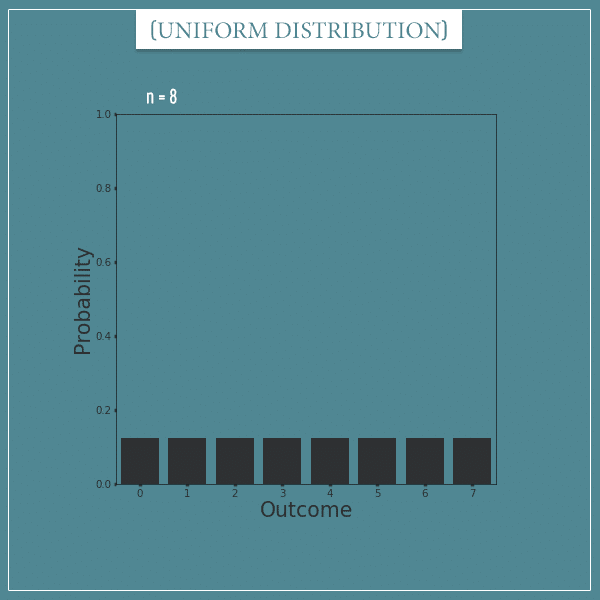 Guided Practice
Independent Practice
Complete Cambridge Ex 8C